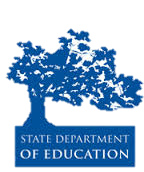 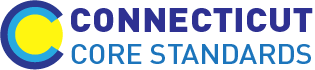 Connecticut Core Standards for English Language Arts & Literacy
Systems of Professional Learning
Module 1 Grades 6–12: 
Focus on Instructional Shifts
[Speaker Notes: (Slides 1-5, including the Pre-assessment, will take about 10 minutes total.)]
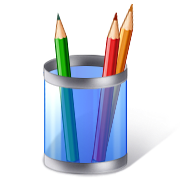 Closing Activity
Post-Assessment
Session Evaluation
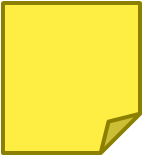 Page 46
70
[Speaker Notes: Remind participants that they will have an opportunity at the beginning of Module 2 to share successful PD activities or challenges related to Module 1 at their schools.

Post-Assessment

Session Evaluation]
Post-Assessment
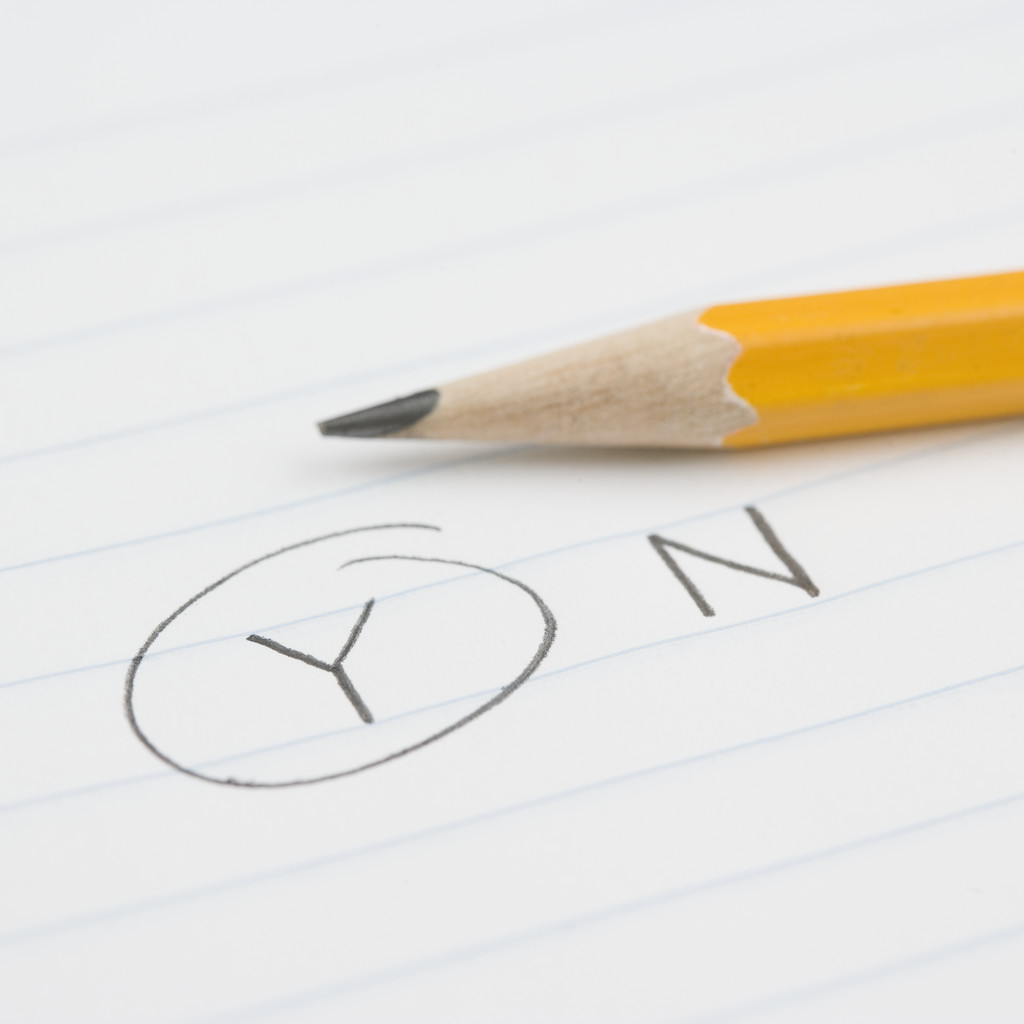 Where Are You Now?

Assessing Your Learning
71
[Speaker Notes: The post-assessment will be the same as the pre-assessment they took in the beginning of the session.  This assessment is to gauge their learning based on the activities of the morning. They will find the post-assessment on page  of the participant guide.  3-4 min  Ask volunteers to share out any insights about the CCS- ELA & Literacy that they gained from this morning’s session.]
Some Key Resources
achievethecore.org
americaachieves.org
ctcorestandards.org
engageny.org
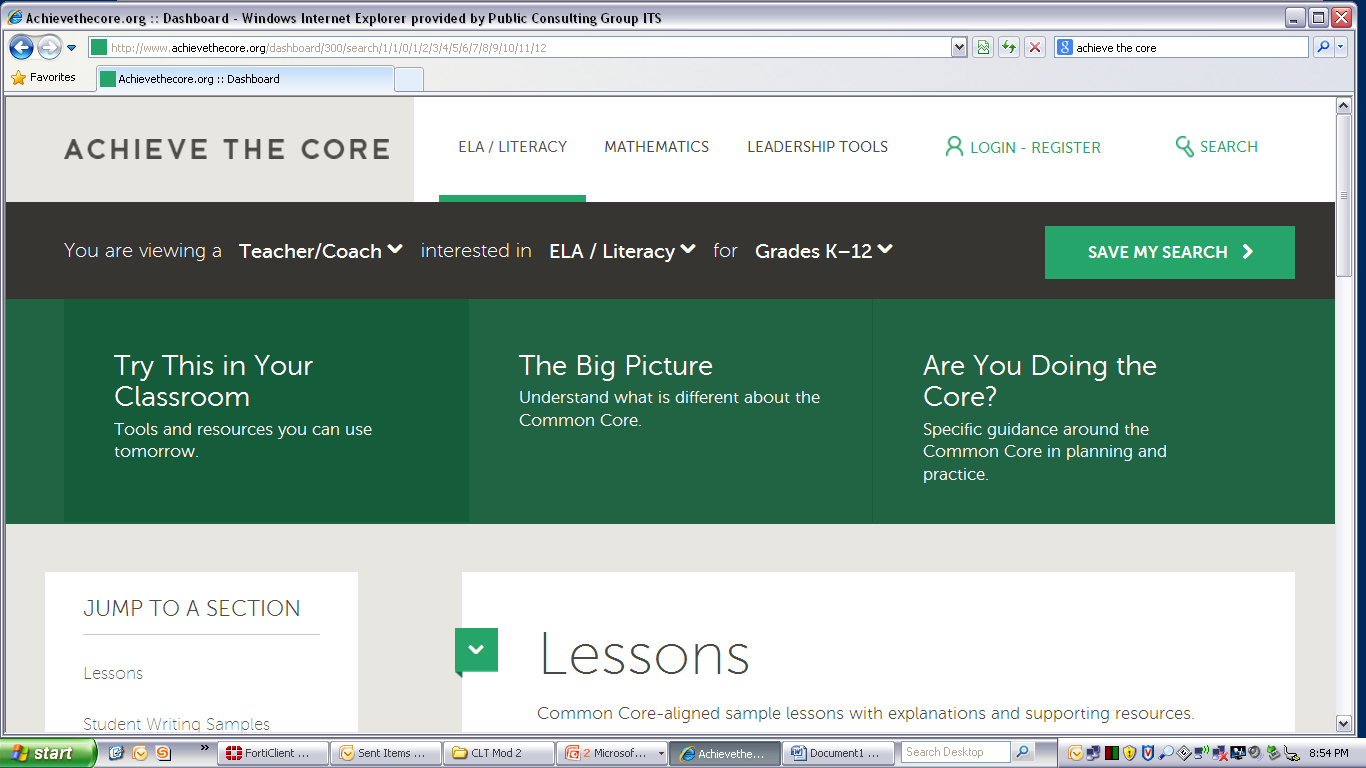 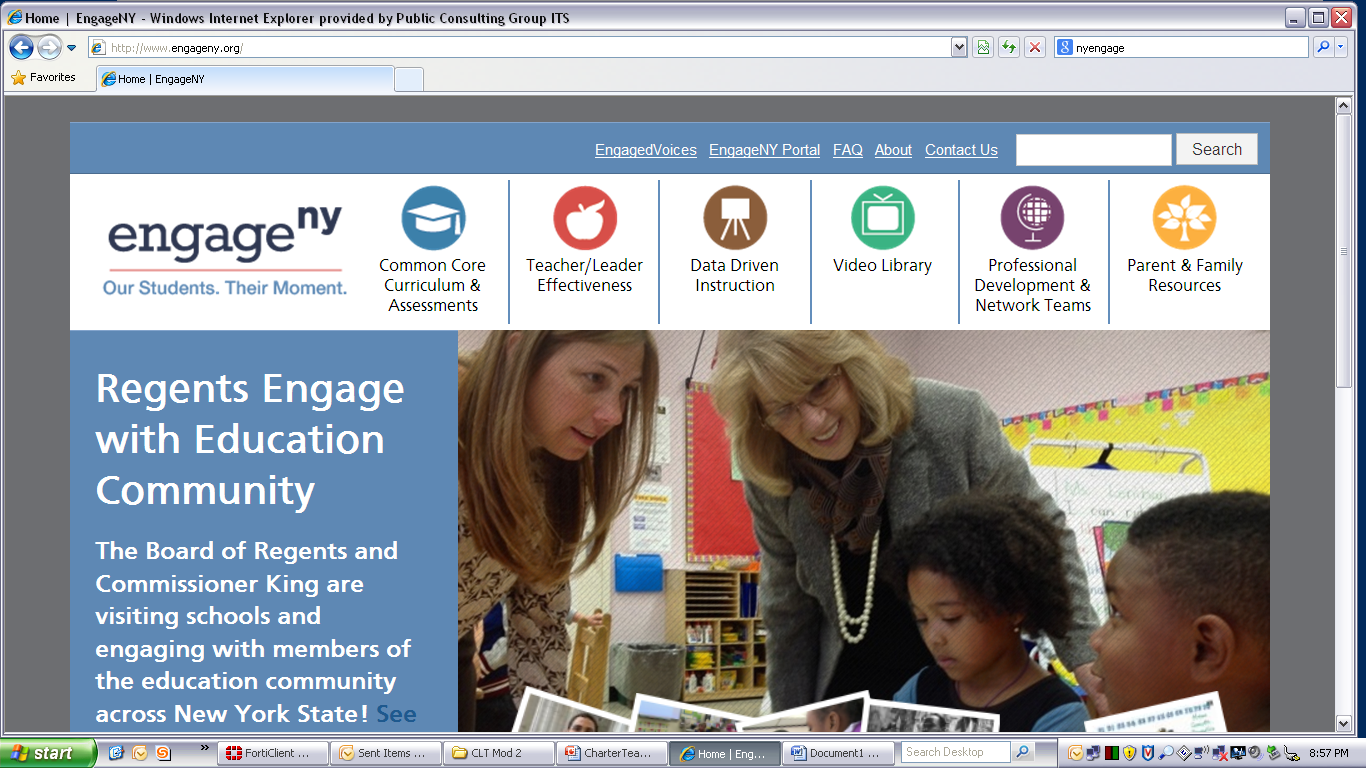 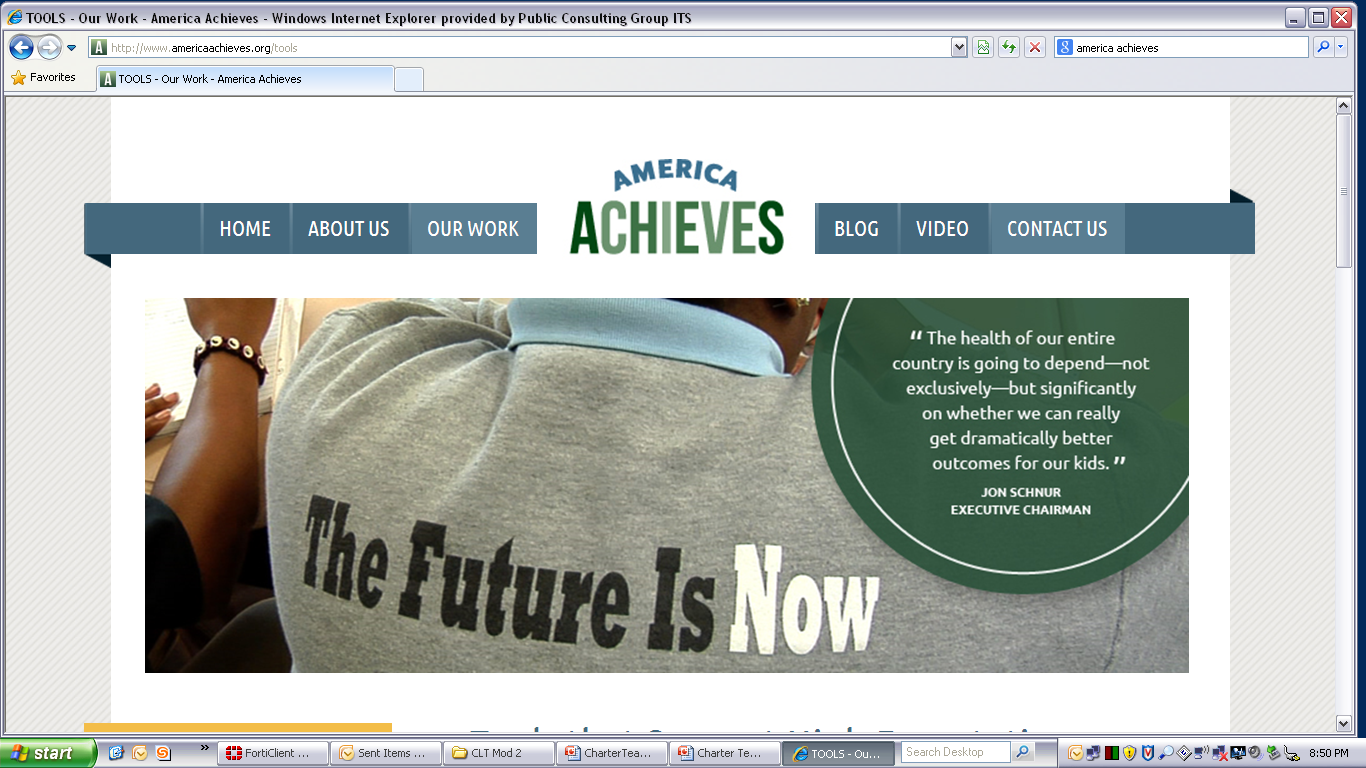 72